Léčebná výživa
Diabetes mellitus
Pavlína Pařízková, nutriční terapeut,
FN Brno
Definice DM
Chronické heterogenní onemocnění provázené hyperglykémií v důsledku absolutního nebo relativního nedostatku inzulínu
Klasifikace diabetu
1. Diabetes mellitus 1.typu= inzulín dependentní ( závislý na inzulínu)
2. Diabetes mellitus  2.typu=non inzulín dependentní ( nezávislý na inzulínu)
3. Porucha glukozové tolerance
4. Gestační diabetes
5. Diabetes mellitus při jiných chorobných stavech
DM 1.typu
Životně závislý na aplikaci  inzulínu
Absolutní deficit inzulínu
Nutné léčbou úplně  nahradit sekreci inzulínu
Ordinována kombinace déle i krátce působícího inzulínu
DM 2.typu
Projevy inzulínové rezistence (snížení citlivosti tkání  k působení inzulínu)
Věk
Cíl léčby
Požadavky lékaře na stupeň kompenzace
Základ  diabetická dieta
Dietní režim
Nastavení diabetické diety 
Výběr potravin
Technologická úprava pokrmů
Rozložení stravy během dne v čase
Rozložení stravy – množství
Záměna sacharidových potravin v rámci skupin
Energetická hodnota x výdej energie
Pitný režim
Rozložení sacharidových potravin
Sacharidy – 45-60% celkové energie

Snídaně, oběd, večeře- 5 až 6 hodin

Přesnídávka- 2,5h až 3h mezi hlavními jídly
Složení stravy
Kvalita-výběr živin,  technologická úprava pokrmů

Kvantita –energie
                1.sacharidy  17 kJ/ 4 kcal
                2. bílkoviny   17 kJ/ 4 kcal
                3. tuky  38 kJ/  9 kcal
DM 1.typu
Většinou nebývá omezení energie
Dieta je doplněk  k  inzulinoterapii !
Při sestavování jídelníčku  kontrolujeme sacharidy, které jsou v rovnováze s pohybovou aktivitou a inzulínem/ nastaven diabetologem/
 snaha o co nejmenší výkyvy glykémií
DM 1.typu
Jídelníček + inzulinoterapie je individuální,  neordinuje se  jednotná dieta


Vždy spolupráce s diabetologií
DM 2.typu /s  obezitou/
Nutné omezení příjmu energie kJ/ kcal
Dodržování diabetické diety je základem léčby diabetu společné s pohybovou aktivitou a zákazem kouření
Při nedodržování dietních opatření lze obtížně kompenzovat  DM 
Pacient by měl znát dávku stanoveného množství sacharidů na den, nejlépe ordinovanou  diabetologem
Praktické okénko
Žena , 65 let, důchodce, práce na farmě
Příjem na internu , nově recentní DM, dekompenzovaná hypertenze, obezita

vstupně glykémie 22 mmol/l, HBA1c 123 mmol/l

Hmotnost 88 kg, výška 162 cm, BMI 33,5
Praktické okénko
Nastavení potřeby energie, sacharidů, bílkovin, tuků
Úprava BMI na 30= 78 kg, BMI 25=65 kg
ZEV      78kg x 76 kJ= 5928 kJ x 1,2 celkový korekční faktor = 7114kJ
Potřeba energie 7114 kJ, 85g bílkovin,200 g sacharidů, 60 g tuků
DM 2.typu/s obezitou/ pokrač.
3 x hlavní jídlo – snídaně, oběd, večeře( s odstupem 3 hodin)
2 x vedlejší jídlo – přesnídávka, odpolední svačina
2. večeře -zelenina
Pohybová aktivity x množství jídla
Charakteristika diety
Léčebný – cíl  normoglykémie

Preventivní- zabrání nebo oddálí  vznik diabetických komplikací ,proto je nutné dodržovat  optimální poměr živin/ nejenom sacharidů, ale i bílkovin a tuků/
Rozdělení sacharidů
Jednoduché- monosacharidy: glukóza, fruktóza, galaktóza
Oligosacharidy-1.disacharidy:sacharóza,maltóza,laktóza

2.trisacharidy:rafinóza

3.tetrasachar.:stachynóza,verbaskóza
[Speaker Notes: zdroje]
Rozdělení sacharidů
Polysacharidy:

    škrob
    glykogen, inulin
    vláknina 
    hemicelulóza, pektinové látky
Cíle dietní léčby pacientů s DM
Léčba a prevence: 
1. akutních komplikací-hyperglykémie, hypoglykémie
2.pozdní komplikace- diabetická nefropatie, hypertenze, další kardiovaskulární nemoci
 zlepšení celkového stavu
Individuální přístup-životní styl…
Zásady diety
Vyloučit volný cukr
Naučit se rozdělovat dávku sacharidů během dne
Třetinové rozdělení
Dodržovat odstupy mezi jídly
Kontrolovat obsah sacharidů a energie na obalech výrobků
Omezovat živočišné tuky
Zásady diety
Kontrolovat množství ovoce a zeleniny
Kontrolovat množství bílkovin
Dbát na dostatečný pitný režim, 30ml/kg ideální tělesné hmotnosti- neslazené tekutiny
Pozor na  výrobky DIA !!!
Můžou obsahovat stejné množství sacharidů a energie jako výrobky ne DIA
Podíl jednotlivých živin v dietě
Sacharidy  40-60 %

Tuky 30- 35 %

Bílkoviny 15-20 %
Sacharidové potraviny
Cukr, med
Ovoce a sladké druhy zeleniny
Mléko a mléčné výrobky- tekuté
Mlýnské a pekárenské výrobky
Brambory
Luštěniny
Rýže
Glykemický index
GI hodnotí kvantitativně postprandiální (tj. měřená 2hod.po jídle) glykémie jako plochu pod křivkou po požití 25-50 g sacharidů v dané potravině a je definován jako procento z odpovídající plochy pod křivkou po požití adekvátního množství sacharidů referenčními  potravinami- glukózy nebo bílého chleba
Glykemický index-vysvětleno pro pacienta
Udává, jak se zvýší hladina krevního cukru po snězení určité potraviny
Je schopnost ovlivňovat hladinu cukru v krvi výběrem sacharidových potravin
Potraviny s vysokým  GI způsobují vyšší vyplavování inzulínu 
GI nevyjadřuje množství sacharidů ani energetickou hodnotu
Glykemický index
1. potraviny s vysokým  GI-potraviny, které mají  GI vyšší než 70 % :

          cukr, jam, bílá mouka, džusy, burizony,  
          Croissant, Cornflakes, koblihy, rýže  
          předvařená, kukuřice, 
          brambory vařené bez slupky,
          bramborová kaše…
2.potraviny se středním GI -30-70 %:

        brambory vařené ve slupce, 
        rýže, těstoviny,
        mouka z pohanky, žitná, mrkev ,
        hrášek zelený
Glykemicky index
3.potraviny s nízkým GI-nižší než 30%:

      brokolice, česnek, zelí, hlávkový salát, 
      paprika, rajče, cizrna vařená, oříšky ,hrách,
      zelené fazole, sója vařená, kořenová
      zelenina, třešně…
GI ovlivňuje množství vlákniny i technologické zpracování stravy


Přihlížíme k němu při výběru potravin v rámci jedné skupiny- přílohy, ovoce, zelenina…
Glykemická nálož
GN je počítána  jako množství sacharidů v potravě násobené glykemickým indexem

Jídelníček sestavovaný dle glykemického indexu a glykemické nálože  nezohledňuje množství energie 

Nejraději pracuji  s rámcovým jídelníčkem a množstvím sacharidů v gramech
Vláknina
25-35 g /den
Nezbytná ve stravě diabetika
Snižuje hladinu cholesterolu, čistí sliznici  střeva- mechanický kartáč
Aktivuje imunitní systém
Snižuje glykemický index
3x porce zeleniny,  2x porce ovoce denně,
5x porcí luštěnin nebo celozrnných výrobků týdně
Luštěniny minimálně ! 2 porce týdně
Způsoby propočtu sacharidových potravin
1.rámcový jídelníček- gramy sacharidů –většinou u diabetiků 2.typu, starších, dospělých pacientů

2. Systém sacharidových jednotek- u diabetiků 1.typu,převážně u dětí. Výměnné tabulky sacharidových jednotek (SJ). Sacharidová jednotka= 10g sacharidů.
Bílkoviny
10-20% z celkového příjmu energie
0,8- 1,5 g bílkovin / kg/den
+CHRI – CKD 2-3= 0,8 g/ kg/den
               CKD 3-4=  0,6g/kg/den
               CKD 4-5=  0,6g/kg/den +ketoanaloga esenciálních aminokyselin,např. Ketosteril
              Dialyzovaný pacient=
 1,0-1,5g/kg/den
Rozdělení bílkovin
Živočišné-maso(nejvhodnější libové), tvaroh, vejce, mléko, mléčné výrobky, sýry, uzeniny(jen pro zpestření jídelníčku),pro obsah aminokyselin/ methionin, valin, leucin, izoleucin…. /

Rostlinné- obiloviny, luštěniny, ořechy, semena
Tuky
Méně než 35% z celkové energie
Zpomalují vstřebávání sacharidů
Volné, vázané
Živočišné-1/3 , rostlinné 2/3
Prospěšnost tuku je určená druhem mastných kyselin
Rozdělení tuků
Nasycené mastné kyseliny- SAFA -méně než 7% z celkového množství (tučné maso, máslo, tučné mléčné výrobky, uzeniny, paštiky…

Nenasycené mastné kyseliny-esenciální- EFA: mononenasycené MUFA, polynenasycené PUFA( jednodruhové rostlinné oleje, mořské ryby, např. makrela, losos, sardinky, tuňák…
Sůl a tekutiny
Spotřeba soli menší než 6g/ den
Více omezujeme sůl u hypertoniků

Tekutiny – 30ml/kg ideální tělesné hmotnosti
Ztráty tekutin- ledviny 1,8 l/ den,  pokožka 0,5l/den, stolice 0,3l/den, dýchání 0,4l /den
Používání sladidel
Obecně je nejvýhodnější  naučit pacienta zvyknout si na nesladkou chuť

Syntetické náhrady cukru –Sacharin, Aspartam, acesulfám K, sukralóza, cyklamáty, Sorbitol

Stévie
Alkohol
U diabetiků nevhodný!
Riziko hypoglykémie a hyperglikémie 
1g alkoholu= 29 kJ
Podporuje apetit- nekontrolovatelný příjem stravy  
Pivo 10°   500ml   655 kJ
Pivo 12°   500ml   700 kJ
Víno         200ml   500 kJ
Vodka          50ml   465 kJ
Výživová doporučení pro pacienty s diabetem (1991)
Výživová doporučení pro pacienty s diabetem nově (od 9/2012)
Rámcový jídelní lístek 200g SSNÍDANĚ =40 g S
200 ml netučného mléka ……………….10 g S
60 g pečiva+ 20g pečiva(pokud nebude mléko k  snídani )………………………………………30 g S
15g tuku( máslo, flora…)……………………0 g S
50 g bílkovinná potravina( tvaroh, sýr, šunka, vejce  1ks…………………………………………..0 g S
 50 g  zelenina ( rajče, hl. salát, zelí…)…0 g S
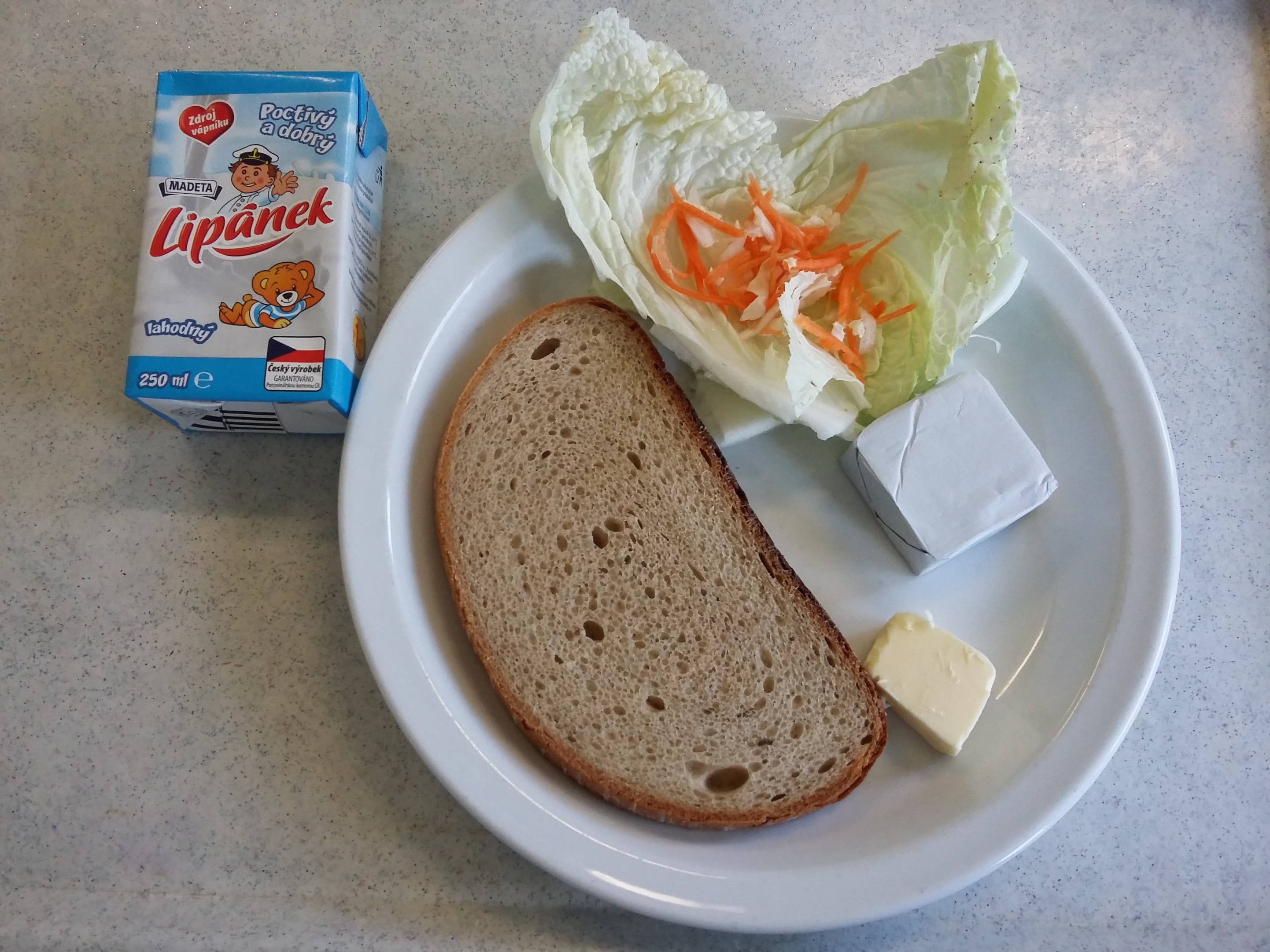 Rámcový 200 g SPřesnídávka= 20 g S
100 g ovoce-množství  se řídí druhem ovoce(1ks jablko střední, 2ks mandarinka, 1 ks pomeranč, 2  menší ks kiwi, 1/2ks grep, 1 ks broskev,  1 ks nektarinka, ½ ks banán, 3ks švestky, 8 lži rybízu)                                        nebo  150 g zeleniny…………………………10 g S
20g pečiva ( 1/2krajíčku chleba nebo celozrnného pečiva……………………………10 g S
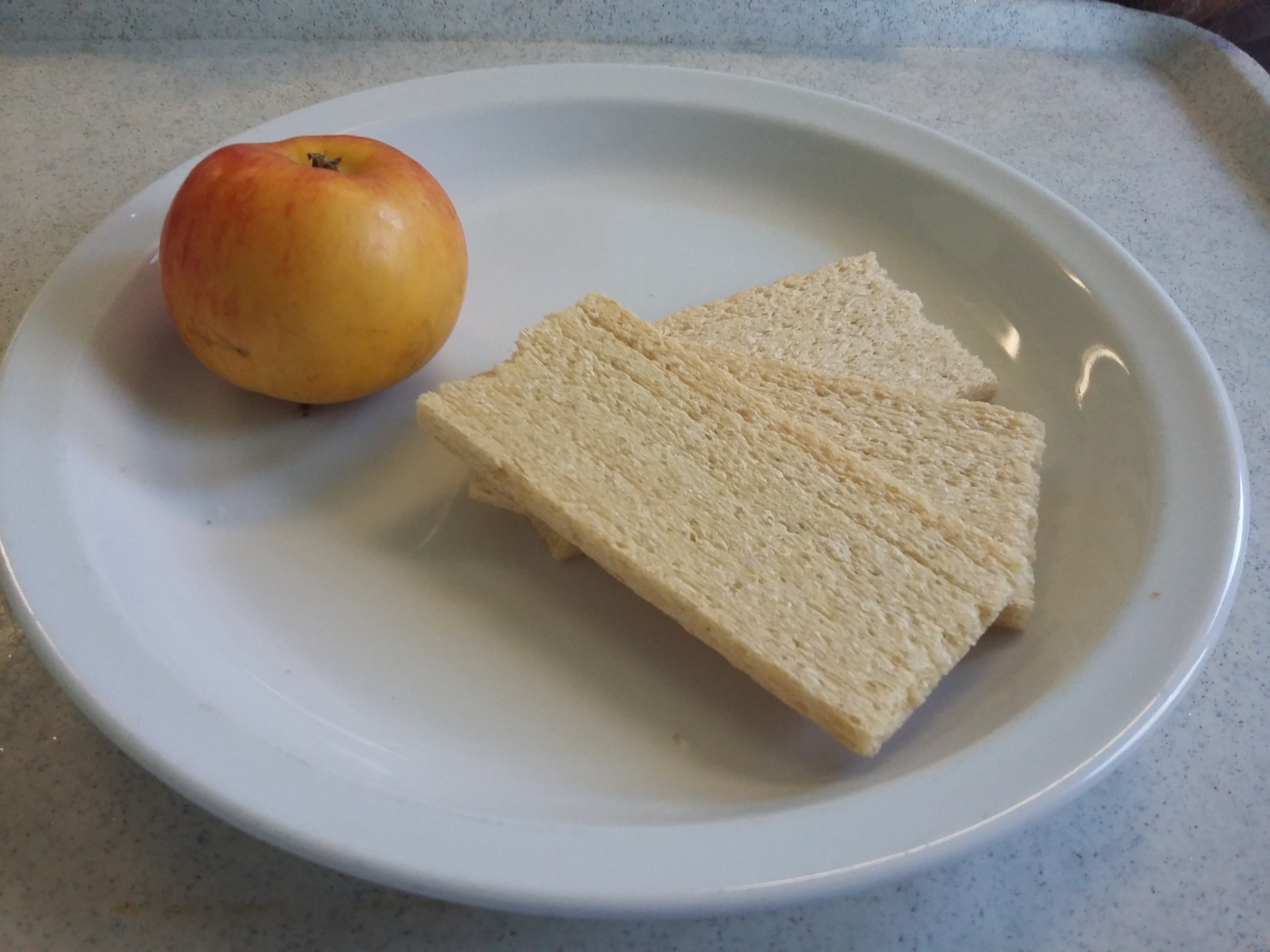 Rámcový 200g SOBĚD 50 g S
100 g libové maso(hmotnost po tepelné úpravě) nebo ryba 150g, ¼ ks kuře, jiná bílkovin.potravina- 70g sýr nebo vejce … 0 g S

8 g mouka( na zahuštění polévky, omáčky, šťávy, těstovina do polévky…)………………..5 g S

15 g rostlinný olej………………………………….0 g S
Rámcový 200 g SOBĚD 50 g S
Příloha……………………………………………….30 g S
Vařené brambory……………150 g
Bramborová kaše…………….200 g
Uvařené těstoviny…………..120 g  
Vařená rýže……………………..100 g
Vařené luštěniny………………140 g
Pečivo……………………………….60 g
Houskový knedlík…………. … 80 g
Rámcový 200 g SOBĚD 50gS
150-200 g zeleniny celkem= do polévky + tepelně zpracovaná nebo syrová ve formě salátu, ředěná zeleninová šťáva apod.

Nebo 100g  ovoce  = ovocno-zeleninový salát, ovocný salát, dia kompot……15 g S
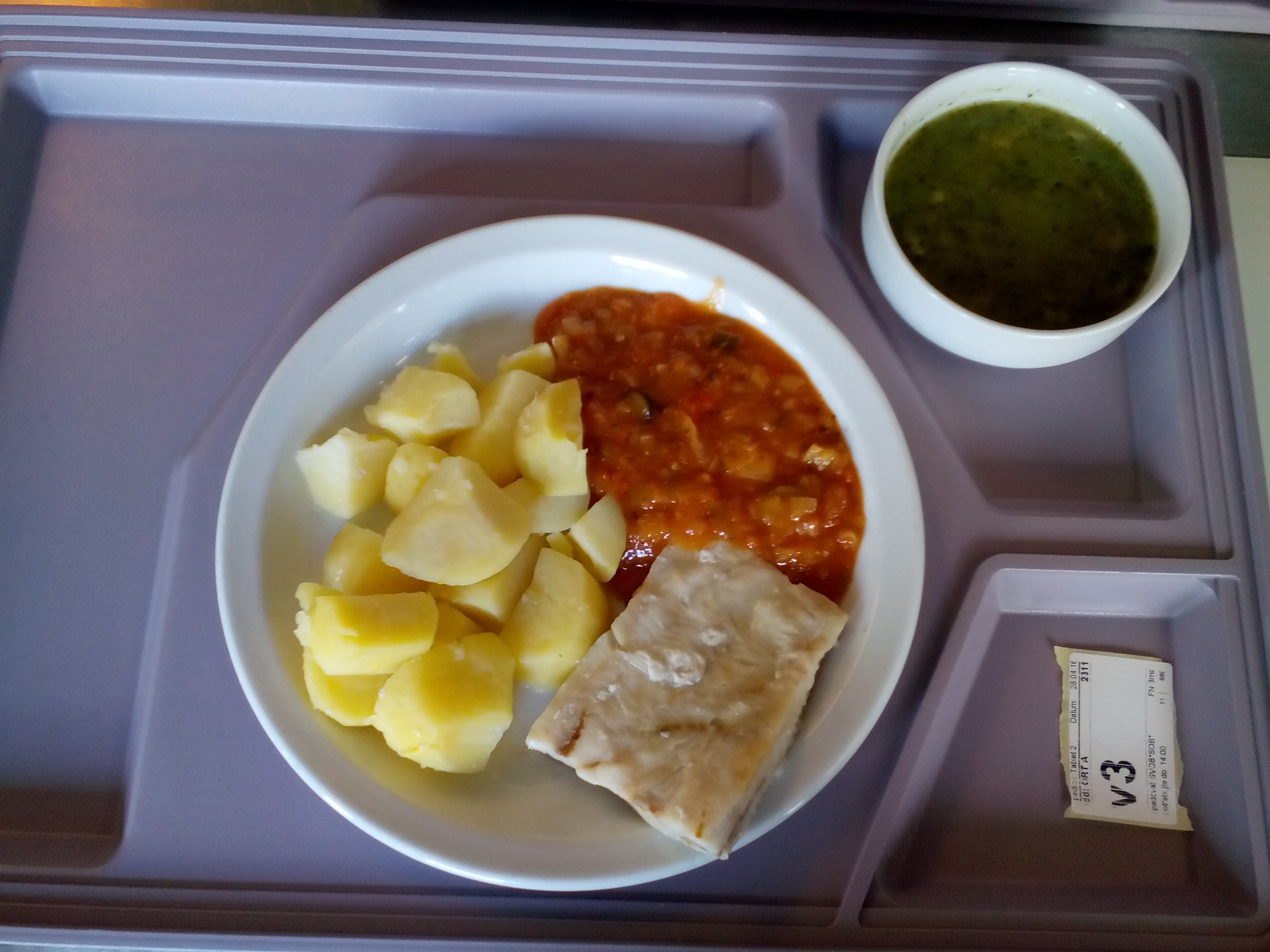 Rámcový 200 GsSVAČINA 25 g S
100 ml mléka, záměna-acidof.mléko,kefír,150 ml jogurtu nebo 80g ovoce …………5 g S

40 g pečiva………………………………….20 g S
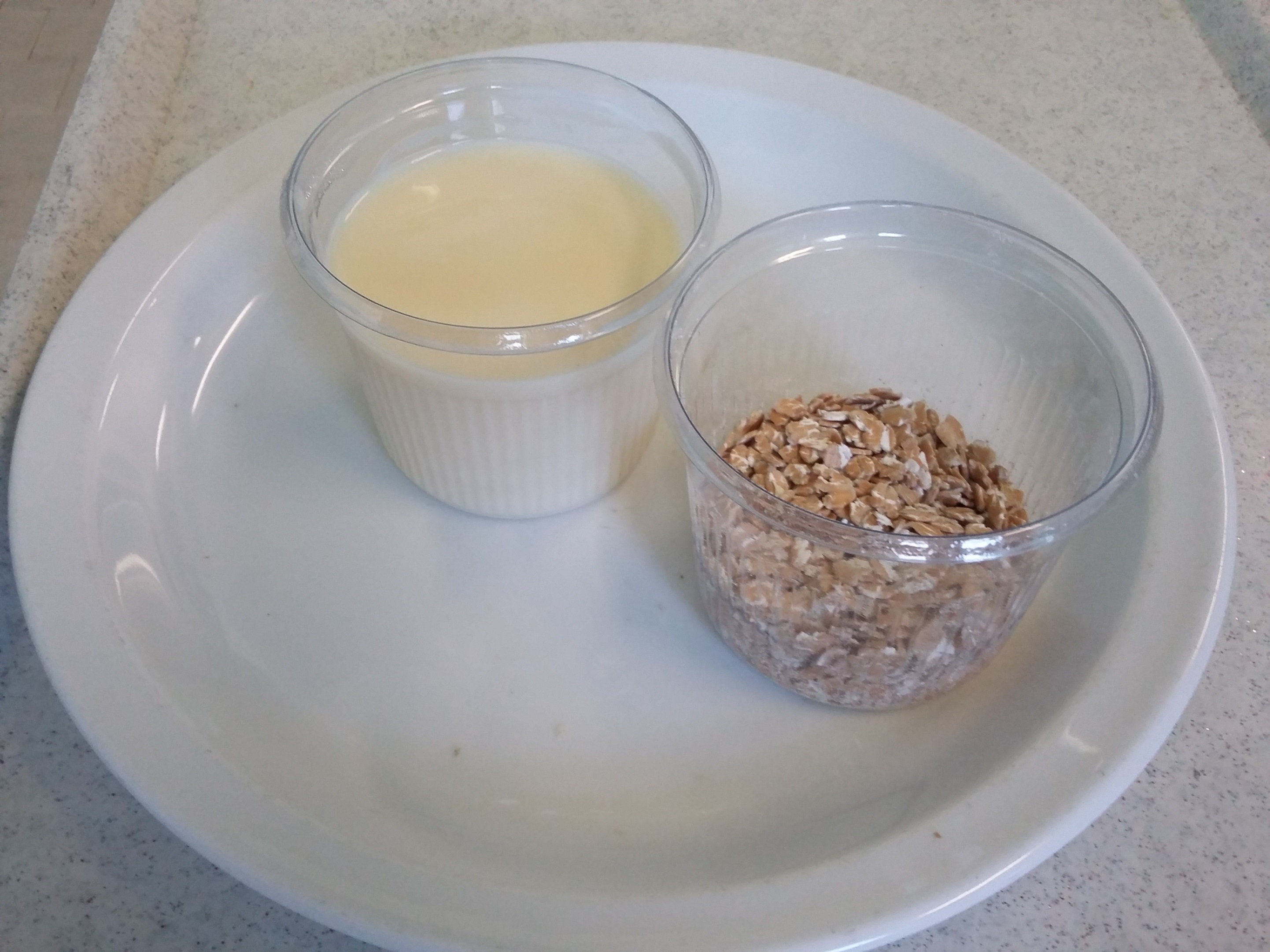 Rámcový 200g SVEČEŘE 50g S
1. teplá večeře – stejné dávkování jako oběd
2.studená večeře: 80g pečivo………….40g S
                                     15g rostlinný tuk… 0 g S 
                                 80 g bílkovinná potravina-sýr tvrdý, tvarohový, tvaroh, pečené,dušené libové maso, ryba, min.uzenina, nebo 125g-pomazánky- tvarohová, sýrová, masová, rybí………0 g S    
                                   150g zeleniny nebo 100g ovoce………………………………………………10g S
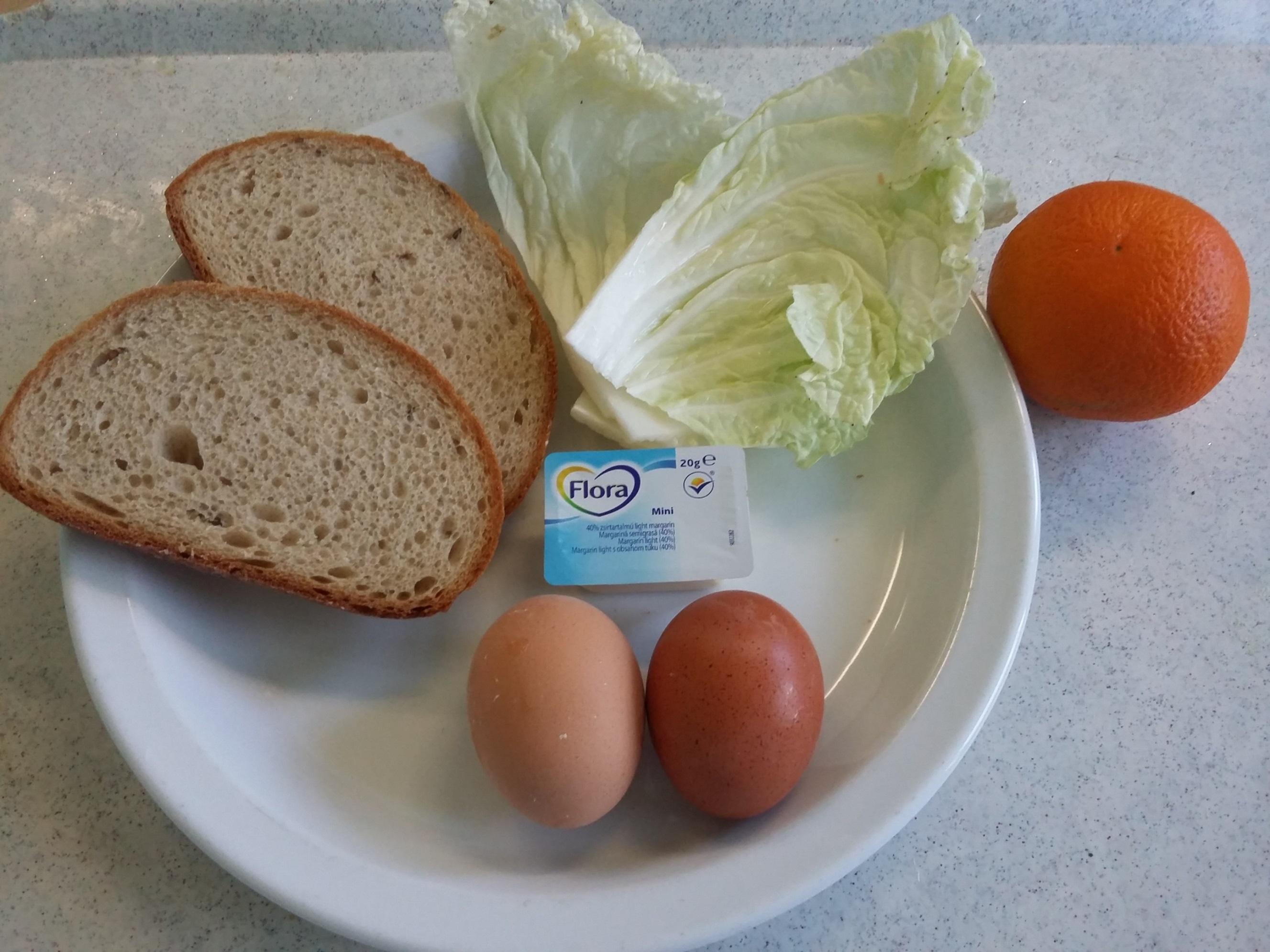 Rámcový 200 g SII.VEČEŘE 15 g S
150-200 g zeleniny nebo 
100-120 g ovoce…15 g S

záleží na celodenní skladbě jídelníčku a kompenzaci / dekompenzaci  DM / glykemický profil
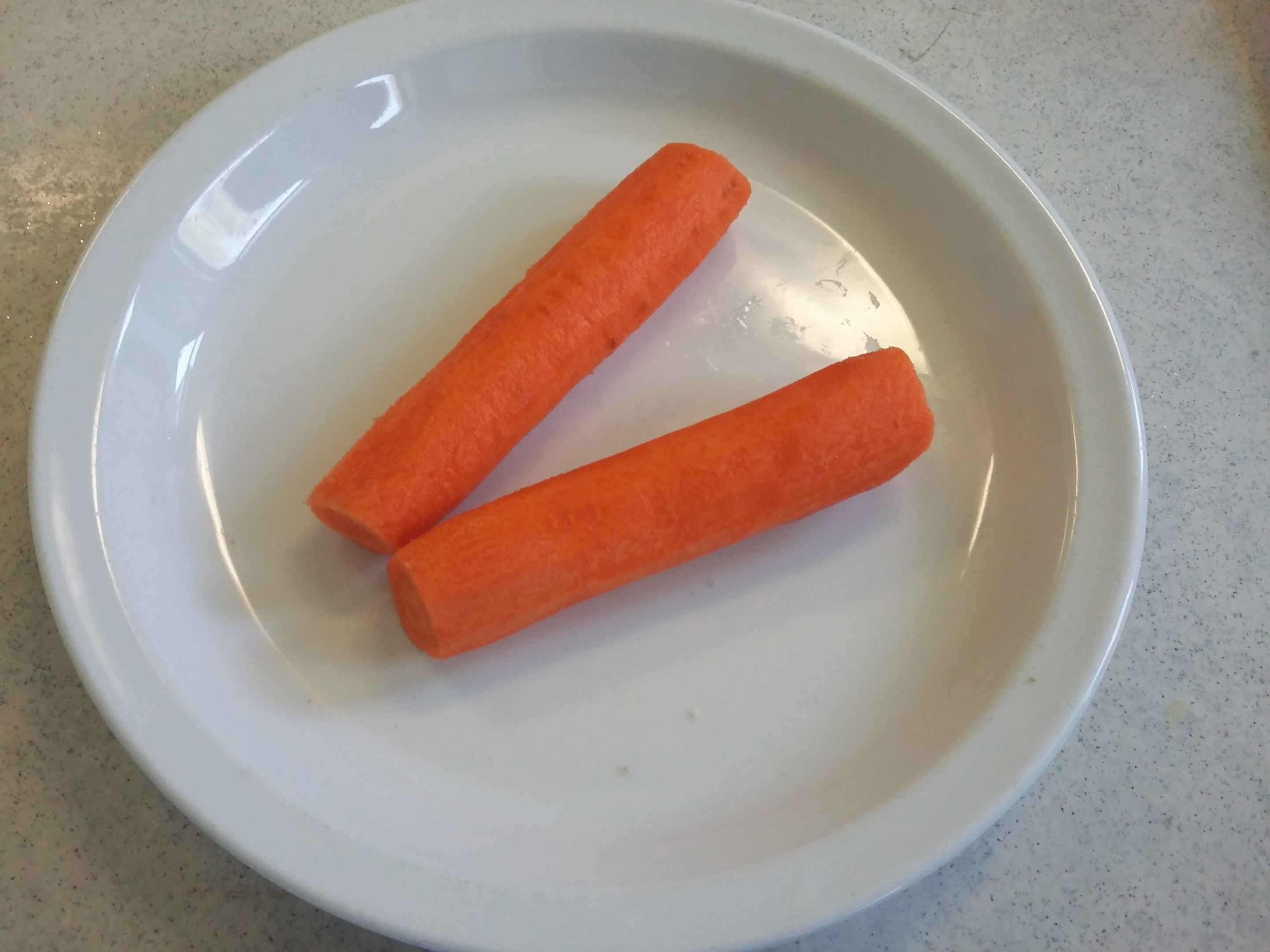 Celkový součet sacharidů
Praktická část
Sestavení jídelního lísku na 7 dní : 

 typ B
200 g sacharidů
90 g bílkovin
70 g tuků 
7500 kJ